Curriculum Planning & Development Division, Ministry of Education
VITAMINS
WATER SOLUBLE VITAMINS
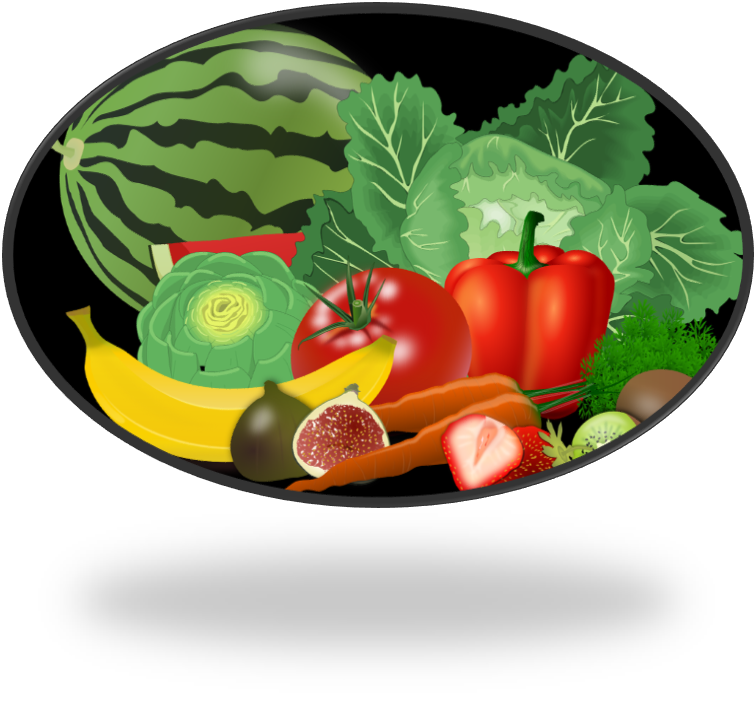 CONTENT
OBJECTIVES
1. WATER SOLUBLE VITAMINS
7. DEFICIENCY DISEASES
4. VITAMIN B12 (COBALAMIN)
2. VITAMIN B1 (THIAMIN)
5. FOLATE ACID
8. SUMMARY
3. VITAMIN B2 (RIBOFLAVIN)
6. VITAMIN C (ASCORBIC ACID)
9. ASSIGNMENTS
OBJECTIVES
At the end of this lesson, students should be able to:
List the water-soluble vitamins.
State the functions of each water soluble vitamin.
Name the sources of each water soluble vitamin.
Discuss the diseases associated with water soluble vitamins.
WATER SOLUBLE VITAMINS
Water soluble vitamins are vitamins that can dissolve in water. The water soluble vitamins, we will be focusing on are:
B1 (Thiamin)
B2 (Riboflavin)
B12(Cobalamin)
Folic Acid
C (Ascorbic Acid)
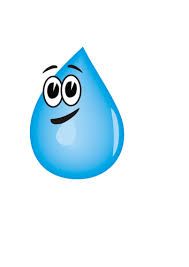 VITAMIN B1(THIAMIN)
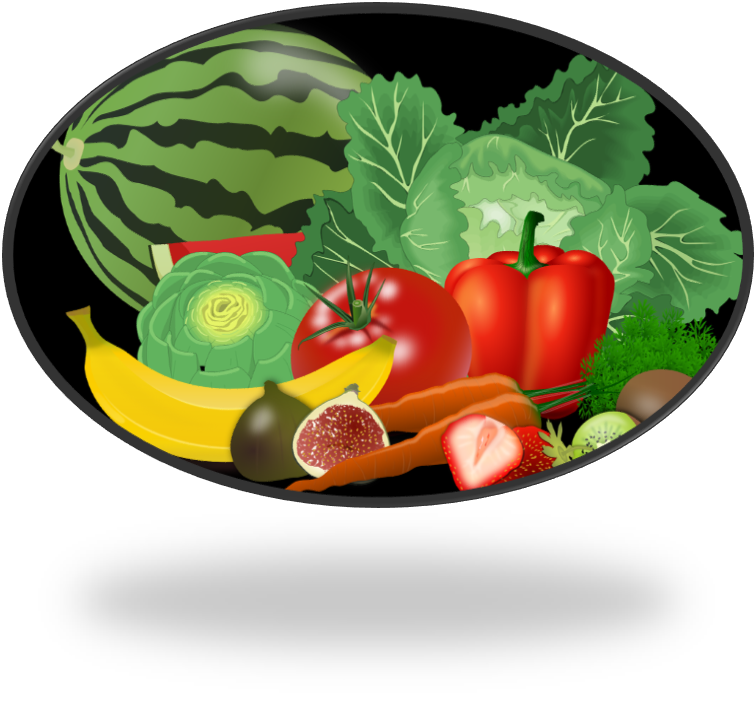 FUNCTIONS OF VITAMIN B1
Needed for:
metabolic reactions that release energy from carbohydrates
the normal growth of children.
the function and maintenance of nerves
SOURCES OF VITAMIN B1
Lean Meat
Legumes
Nuts
Whole grain Cereal
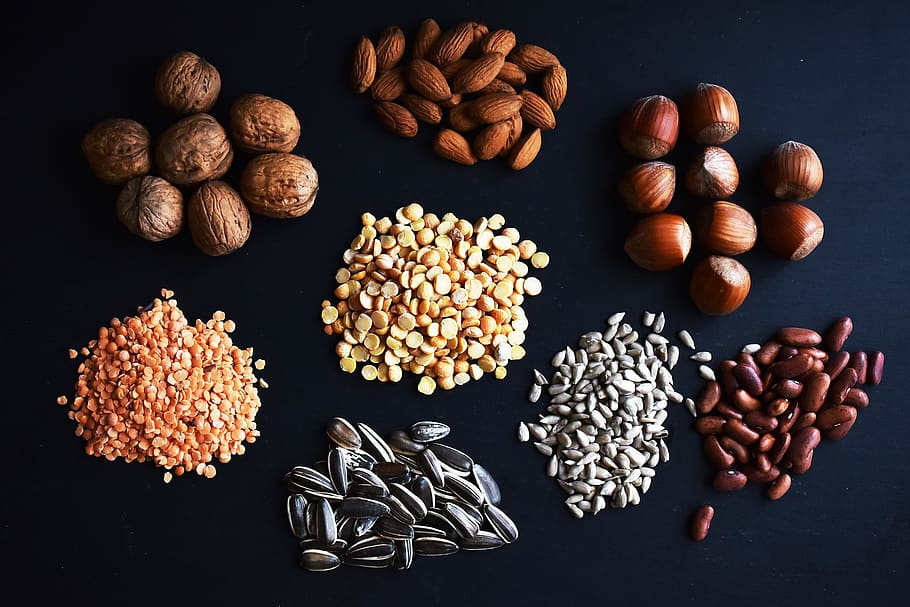 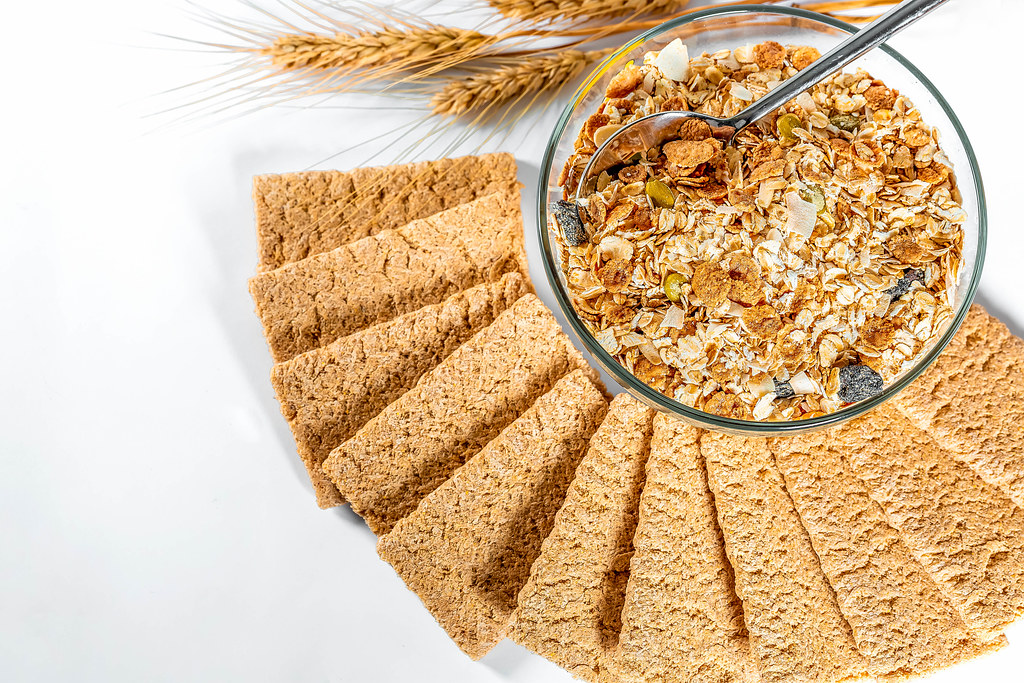 VITAMIN B2(RIBOFLAVIN)
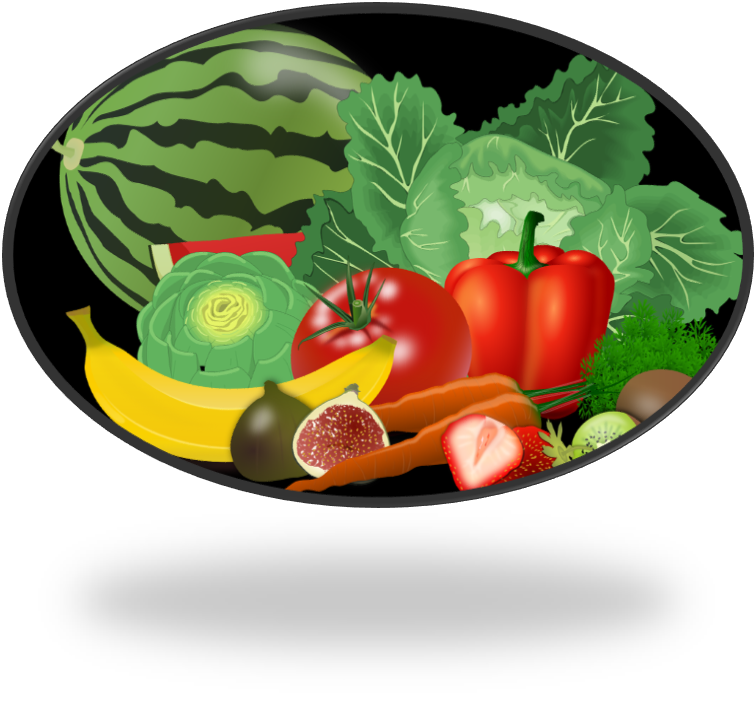 FUNCTIONS OF VITAMIN B2
Needed: 
For normal growth.
For the release of energy from food, especially for amino acids and fats by oxidation.
To Help maintain good vision, healthy hair, skin , and nails.
For red blood cell formation and respiration.
To regulate human growth and reproduction.
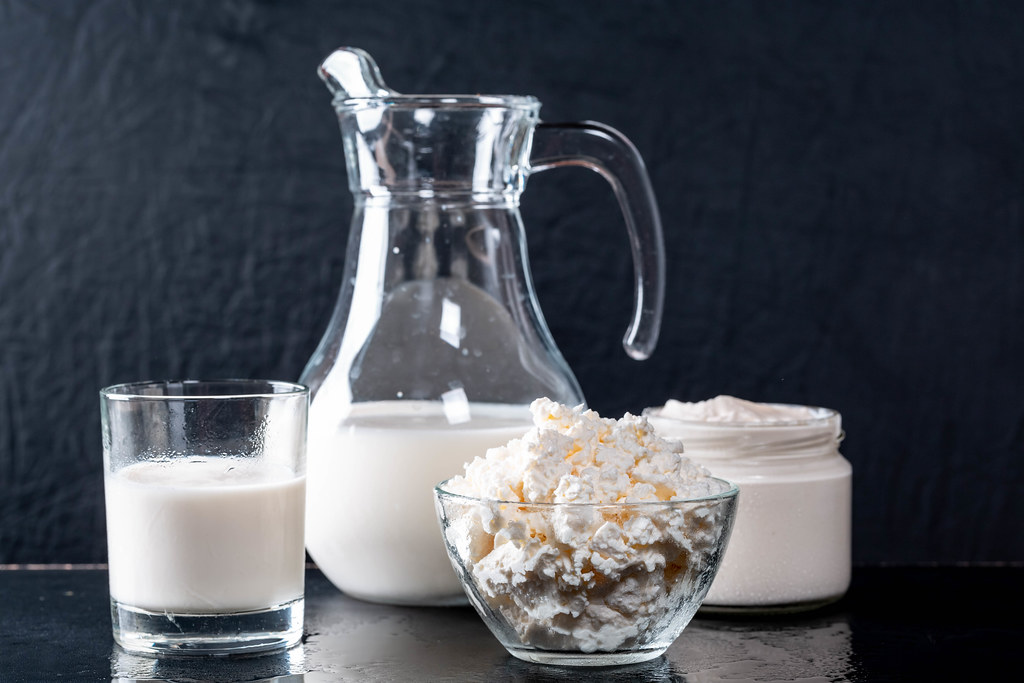 SOURCES OF VITAMIN B2
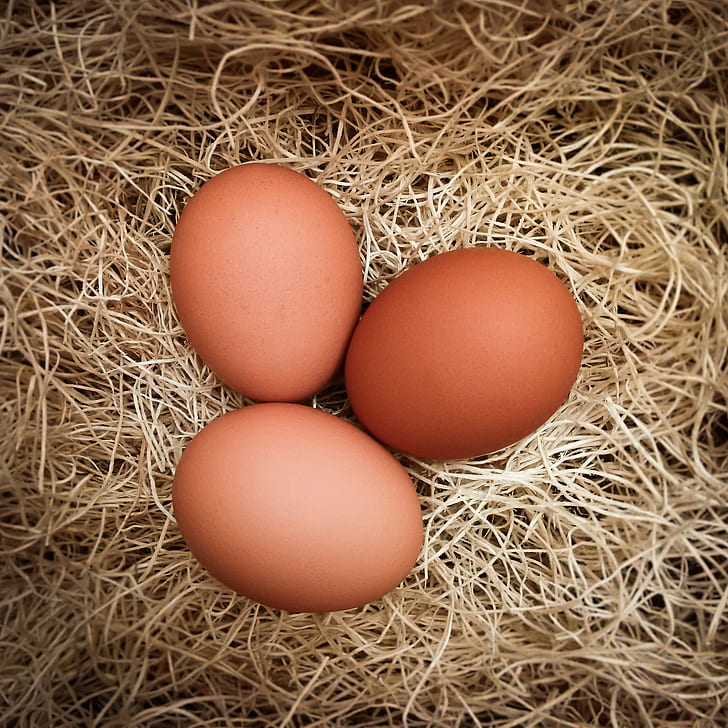 Dairy products
Eggs
Meat
Whole grain cereal
Green leafy vegetables
Liver, kidney and heart
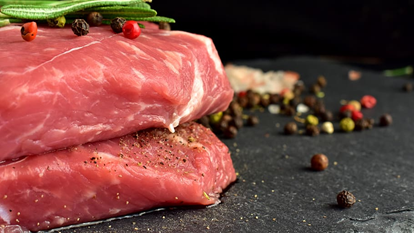 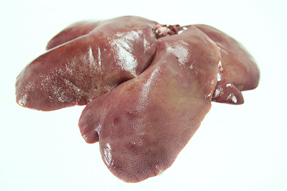 VITAMIN B12(COBALAMIN)
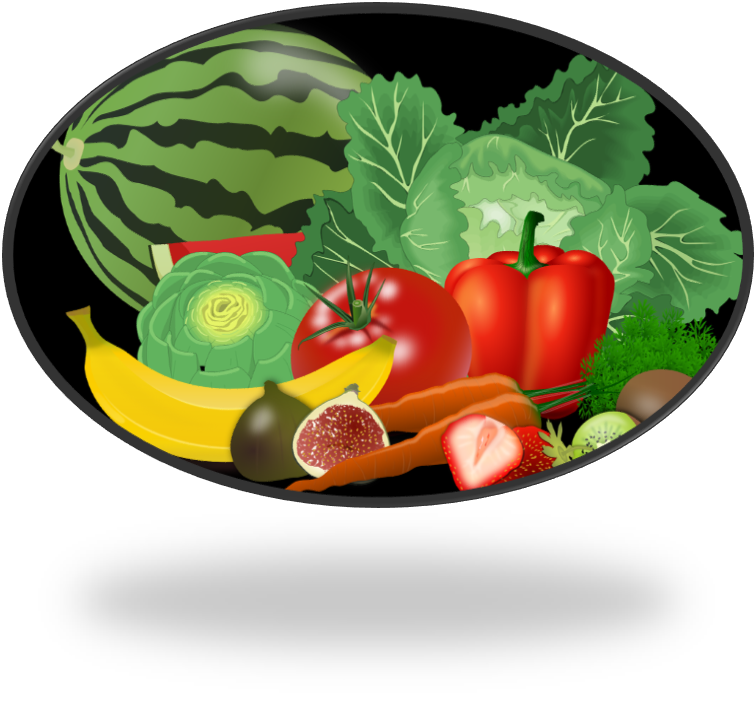 FUNCTIONS OF B12
Is critical for metabolism of amino acids and other enzyme systems in the body.
Works with folate to make red blood cells.
Important for normal nerve function.
Helps to build protein tissues.
SOURCES OF VITAMIN B12
Animal Products
Fortified Products
FOLIC ACID
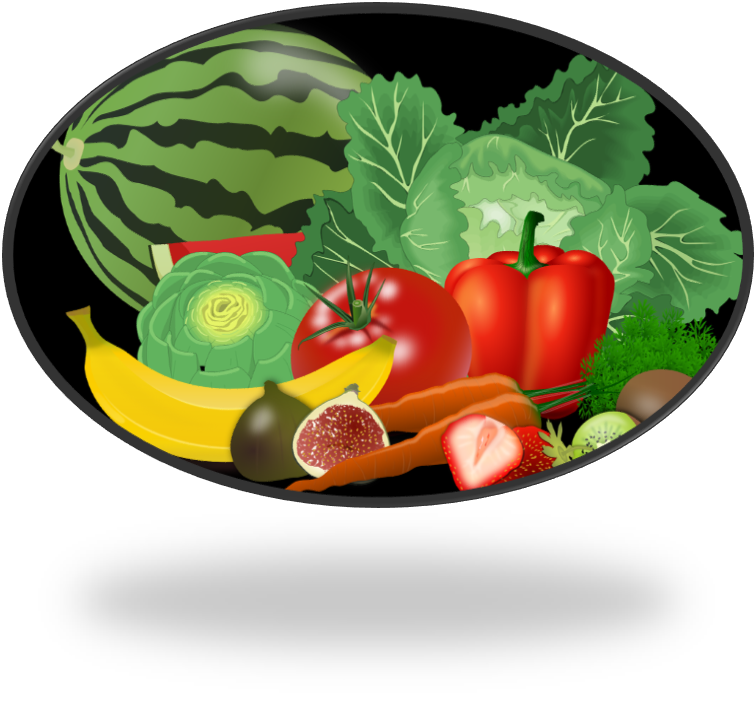 FUNCTIONS OF FOLIC ACID
Important for normal growth.
Important for formation of red blood cells.
Required for the release of energy from food, especially amino-acids
Important for the production of the nucleic acids RNA and DNA.
SOURCES OF FOLIC ACID
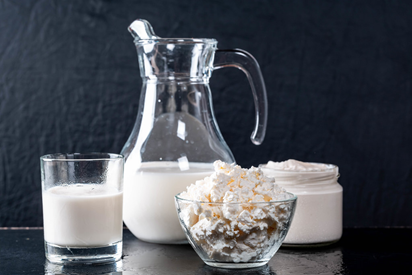 Green leafy vegetables
Dairy products
Green beans
Peas
Oranges
Grapefruits
Cereals
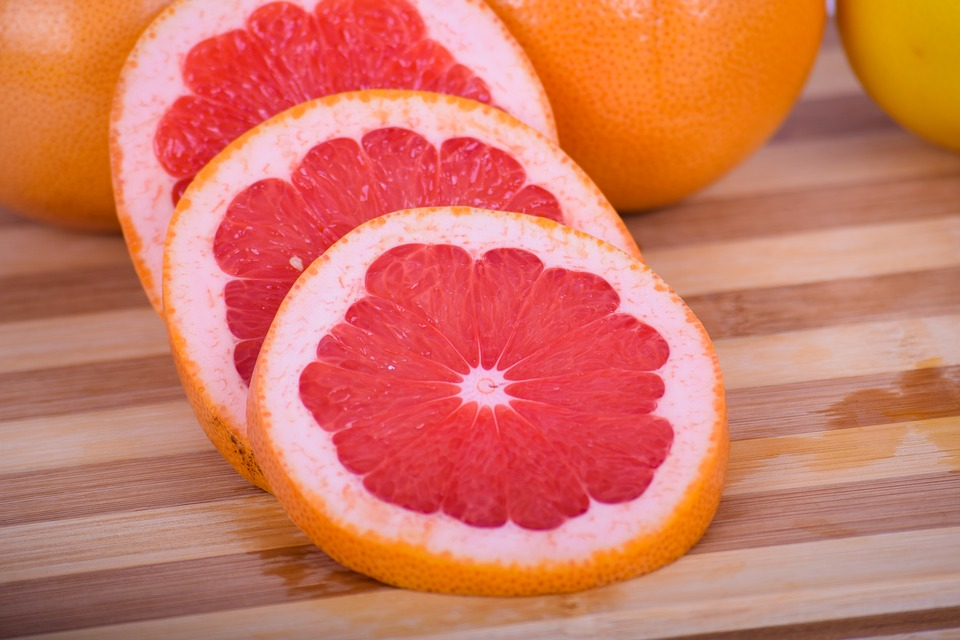 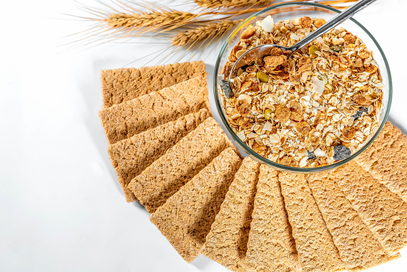 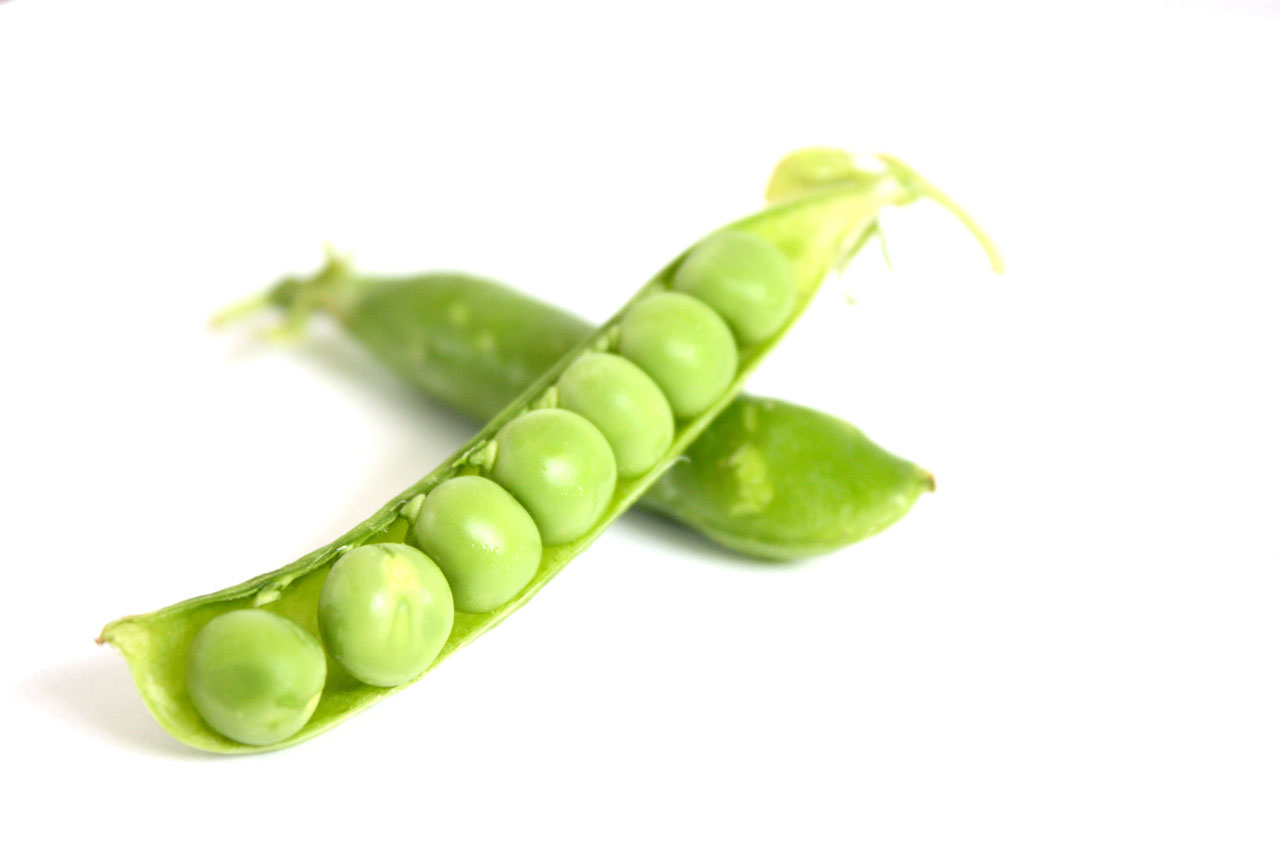 VITAMIN C(ASCORBIC ACID)
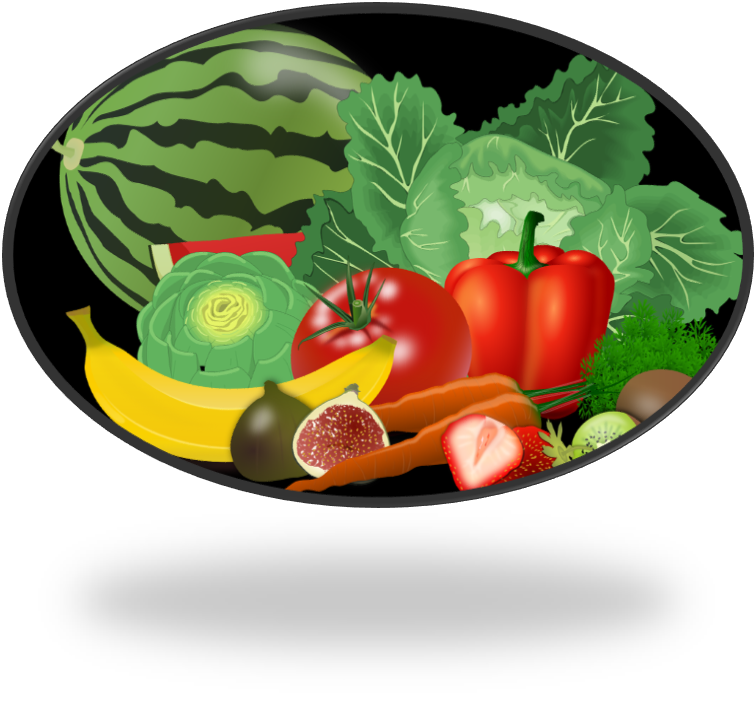 FUNCTIONS OF VITAMIN C
Needed to make connective tissue which binds the body cells together.
Helps absorb the mineral iron
Helps build strong bones and teeth
Required for the production of blood and blood vessels
Needed for the building and maintenance of the skin and linings of the digestive system
Helps vitamin E in its role as an antioxidant to prevent heart disease
Needed to make collagen.
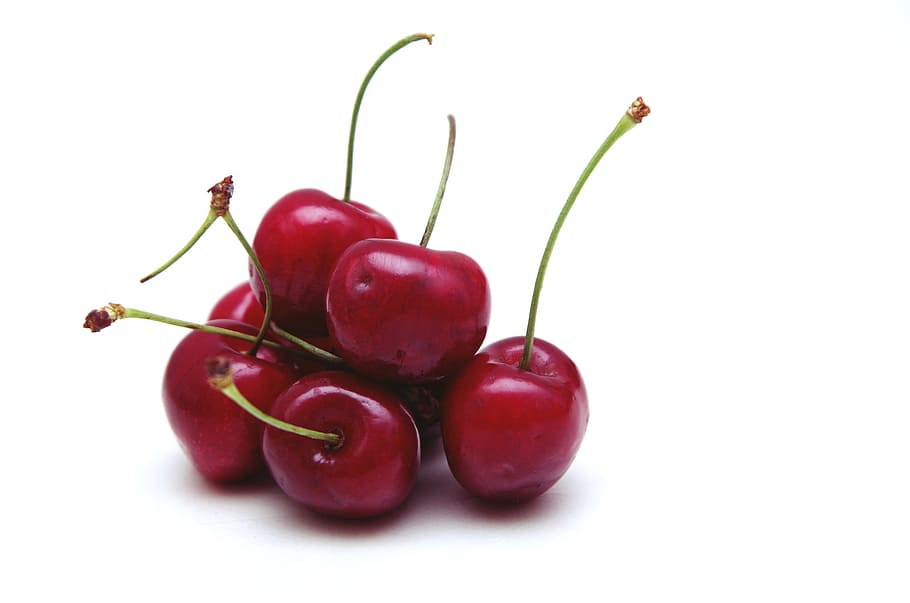 SOURCES OF VITAMIN C
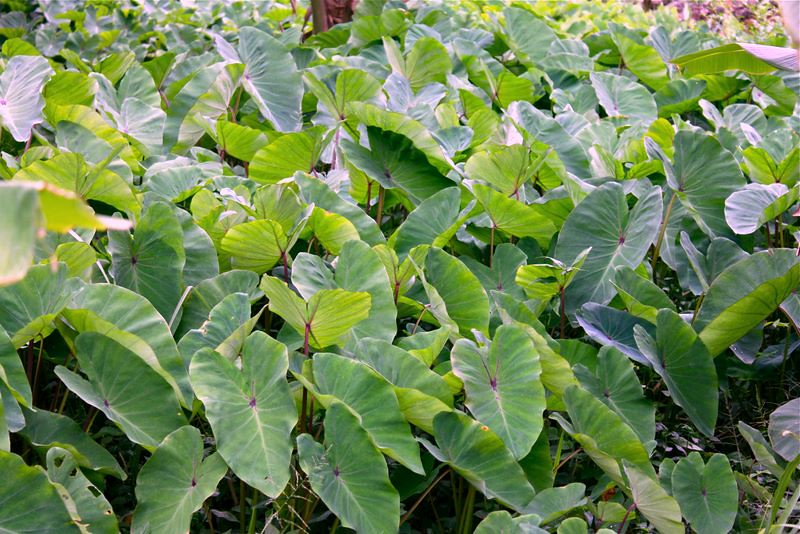 West Indian Cherries
Callaloo
Guava
Citrus Fruits
Cabbage
Spinach
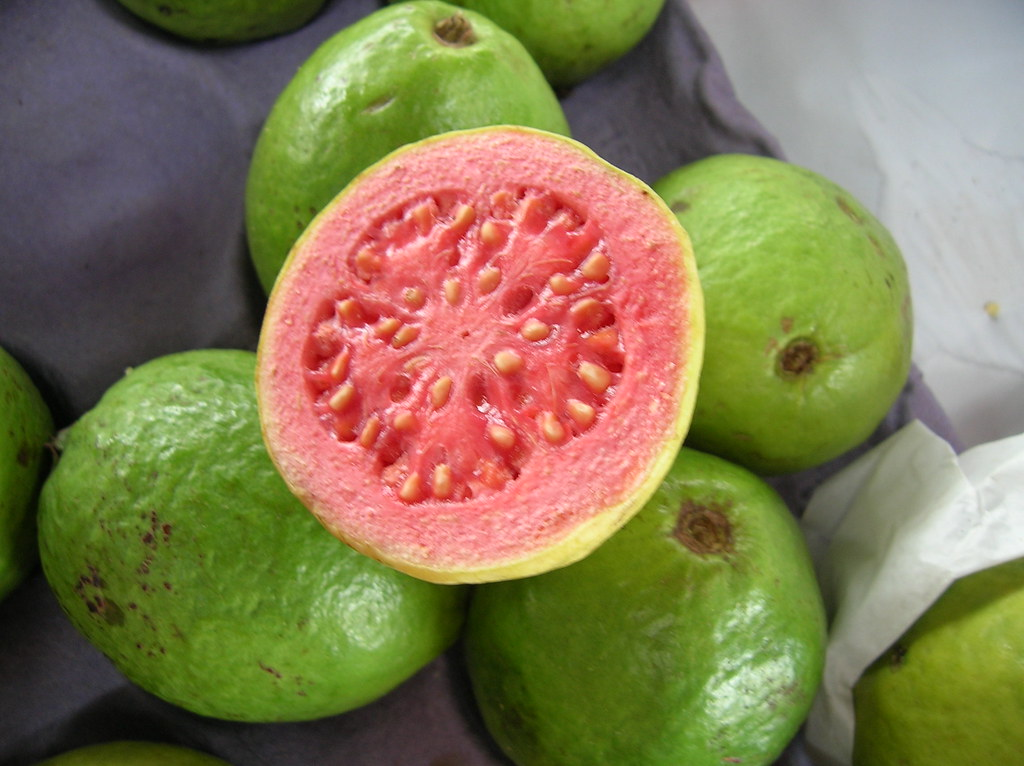 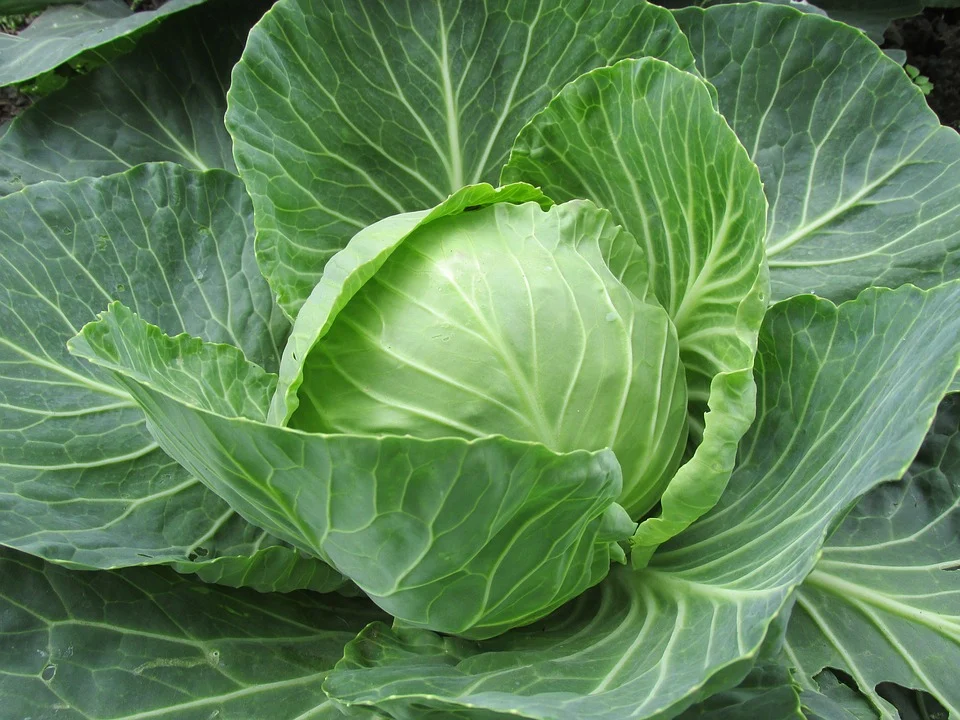 DEFICIENCY DISEASES
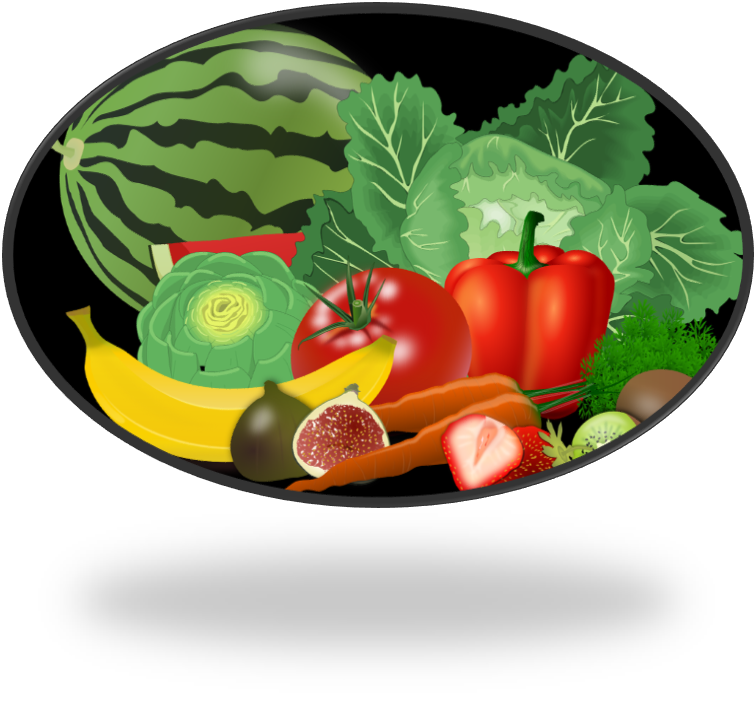 BERI BERI
VITAMIN B1 (THIAMIN)
SIGNS AND SYMPTOMS
Loses weight
Exhausted 
Weak muscles
Swelling due to fluid in the tissues.
A lack of vitamin B1 maybe due to alcoholism, not consuming the correct food, digestive disorders and pregnancy  (loss of appetite, vomiting).
Severe deficiency leads to Beri Beri
SCURVY
SIGNS AND SYMPTOMS
VITAMIN C 
(ASCORBIC ACID)
Poor development of connective tissue
Bleeding gums and loose teeth
Weak blood vessels
Cuts fail to heal
Weak scar tissue that is easily broken
Anaemia because iron isn’t absorbed properly
Severe lack of vitamin C can lead to scurvy which can result in the following symptoms.
RETARDED GROWTH IN CHILDREN
SIGNS AND SYMPTOMS
VITAMINS
Retarded growth in children can develop due to a lack of the B vitamins (B1 and B2)and vitamin A (fat-soluble vitamin).
Poor growth in terms of height and weight gain expected for a particular age.
SUMMARY
The water soluble vitamins are B1, B2, B12, FOLIC ACID, C.
They are all essential for the proper functioning of our bodies
They can be found in vegetables, fruits and animal products.
Diseases can develop from a lack of these essential vitamins such as Beri Beri, Scurvy and Retarded Growth in children.
COMPLETE THE WORKSHEETS ATTACHED
REFERENCES
TEXTBOOK-
	Anita Tull and Antonia Coward, (2009), Caribbean Food and Nutrition for C.S.E.C. Oxford.
REFERENCES
IMAGE SOURCES-
https://freesvg.org/fruit-and-vegetables-vector-image
https://publicdomainvectors.org/en/free-clipart/Smiling-water-droplet-vector-clip-art/16319.html
https://www.wallpaperflare.com/beef-meat-bbq-steak-lunch-dinner-spices-salt-pear-pepper-wallpaper-gpfgz
https://www.wallpaperflare.com/legumes-nuts-health-hazelnuts-lens-beans-sunflower-sunflower-seeds-wallpaper-eqlef
https://www.flickr.com/photos/30478819@N08/45439050672
https://www.flickr.com/photos/30478819@N08/45680168564
https://www.pickpik.com/brown-chicken-eggs-easter-egg-eggs-eggshell-102380
https://www.pikrepo.com/fkjzx/green-leafy-vegetable-on-white-background
REFERENCES
IMAGE SOURCES-
https://www.wallpaperflare.com/liver-pig-pigs-cook-fresh-food-meat-thailand-food-delicious-wallpaper-gmuir
https://pxhere.com/en/photo/1179945
https://pixabay.com/photos/grapefruit-grapefruit-red-citrus-3434196/
https://www.publicdomainpictures.net/en/view-image.php?image=8111&picture=peas
https://www.wallpaperflare.com/seven-cherries-fruit-sweet-cherries-food-garden-summer-wallpaper-wnwsf
https://www.flickr.com/photos/cumidanciki/6090880830
https://pixabay.com/photos/white-cabbage-cabbage-cabbage-leaves-2705228/
https://www.flickr.com/photos/viclic/270435530
https://pixnio.com/media/citrus-exotic-fruit-cocktail-fruit-juice-grapefruit
Acknowledgement
Lesson compiled by:
Ms. Venita Ramcharan Rio Claro East Secondary School